Les Six IngésÉquipe FA3
Anicet Zoungrana, 300145730 ​​
Maxime Perreault, 300227550 ​​
Prayot Sae-Khow, 300246953 ​​
Rim Younes, 7537089 ​​
Soukaina Lkahya, 300230353 ​​
Thalia Randrianelson, 300206850
Agenda
Analyse du problème 
Présentation du produit finale
Design
Analyse du problème
Quand? Pendant le cours de GNG1503A
Pour qui? Le service de la Police d’Ottawa 
Pourquoi? Pour optimiser la qualité des photos d’empreintes
Comment? Grâce à trois systèmes importants
Système d’ajustement de la distance et d’angle 
Système d’accroche a la camera 
Système d’éclairage
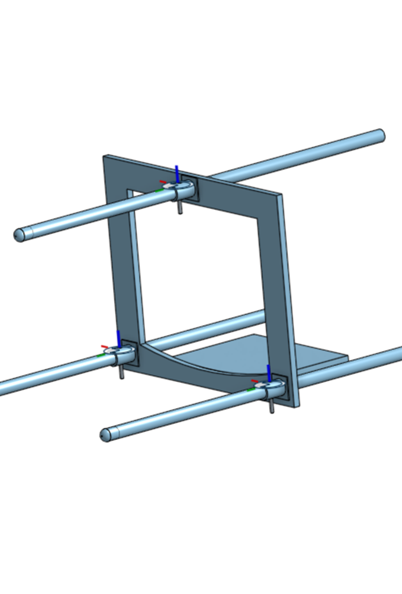 Demonstration du produit finale
Design
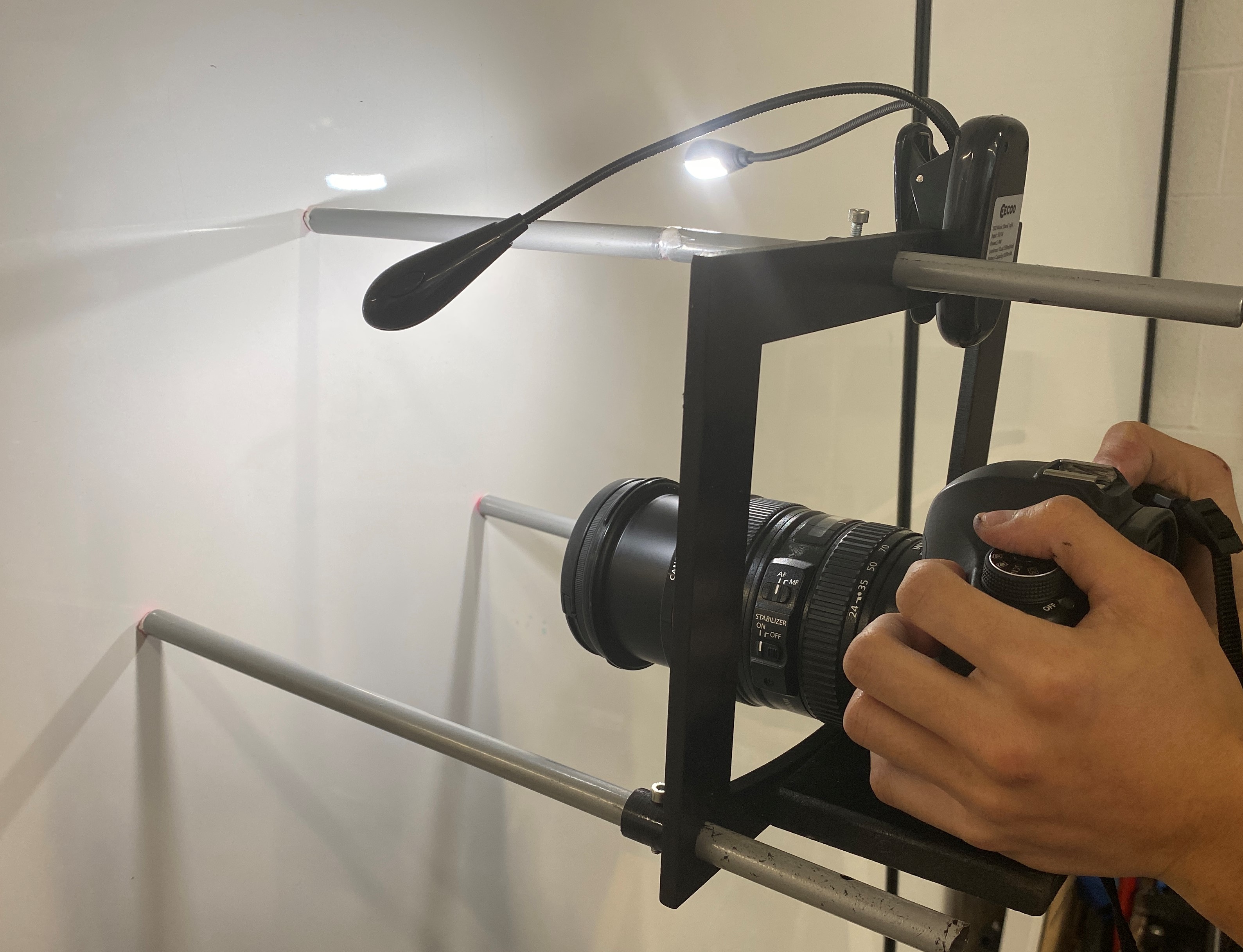 Temps pour ajuster la distance  des tiges < 50 seconds
Matériaux : bois, acier et plastique 
Poids < 1 kg
Intensité de la lumière: 12 LED 
Durée de la lumière: 40 heures 
Tiges: 3 tiges avec des bouts pour minimiser surface de contact 
Dimensions: 1/4in par 25cm par 20 cm.  
Coûts: 65$
Dispositif imperméable
Considération environnementale: dispositif recyclable
Merci